Machine Learning in Physics: From solving PDEs to developing better theories
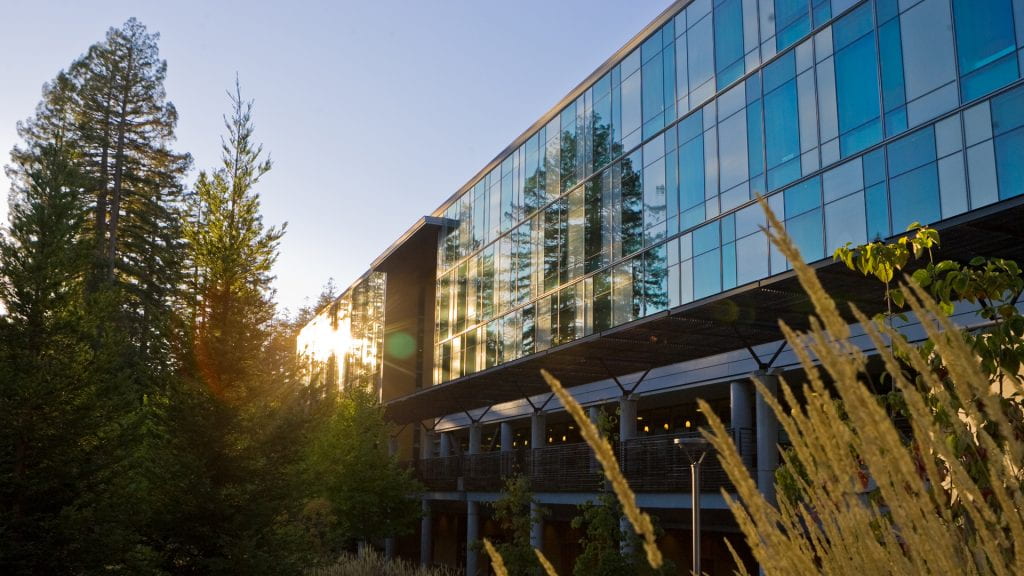 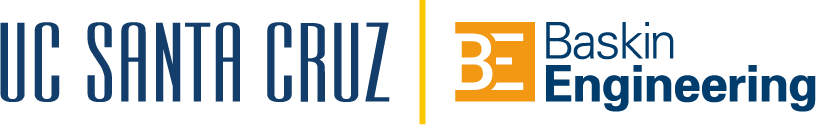 [Speaker Notes: Title: Machine Learning in Physics: From solving PDEs to developing better theories

Abstract: Machine Learning has had a significant impact on a variety of application domains such as computer vision and natural language processing, and has now matured enough so it can impact more complex scientific problems in physics. In this talk, I will discuss using ML towards solving a variety of physics problems ranging from fluid-dynamics PDE solving with neural networks, optimizing Hamiltonians from condensed matter applications to searching for better theoretical formulas that match existing observations.]
Outline
Part 1: Supervised learning for scientific problems

Part 2: Solving PDEs with NNs

Part 3: Physics-inspired AI models

Part 4: Neural network potentials

Part 5:  AI models for learning new physics theories

Part 6: Can can ML help your research field? Use cases in superconductivity
Part 1 Supervised learning for scientific problems
AlphaFold
First computational model to achieve highly-accurate protein folding

Nobel prize 2025

DL + MSA + physics-based model

Relied on 150k+ protein structures from the PDB
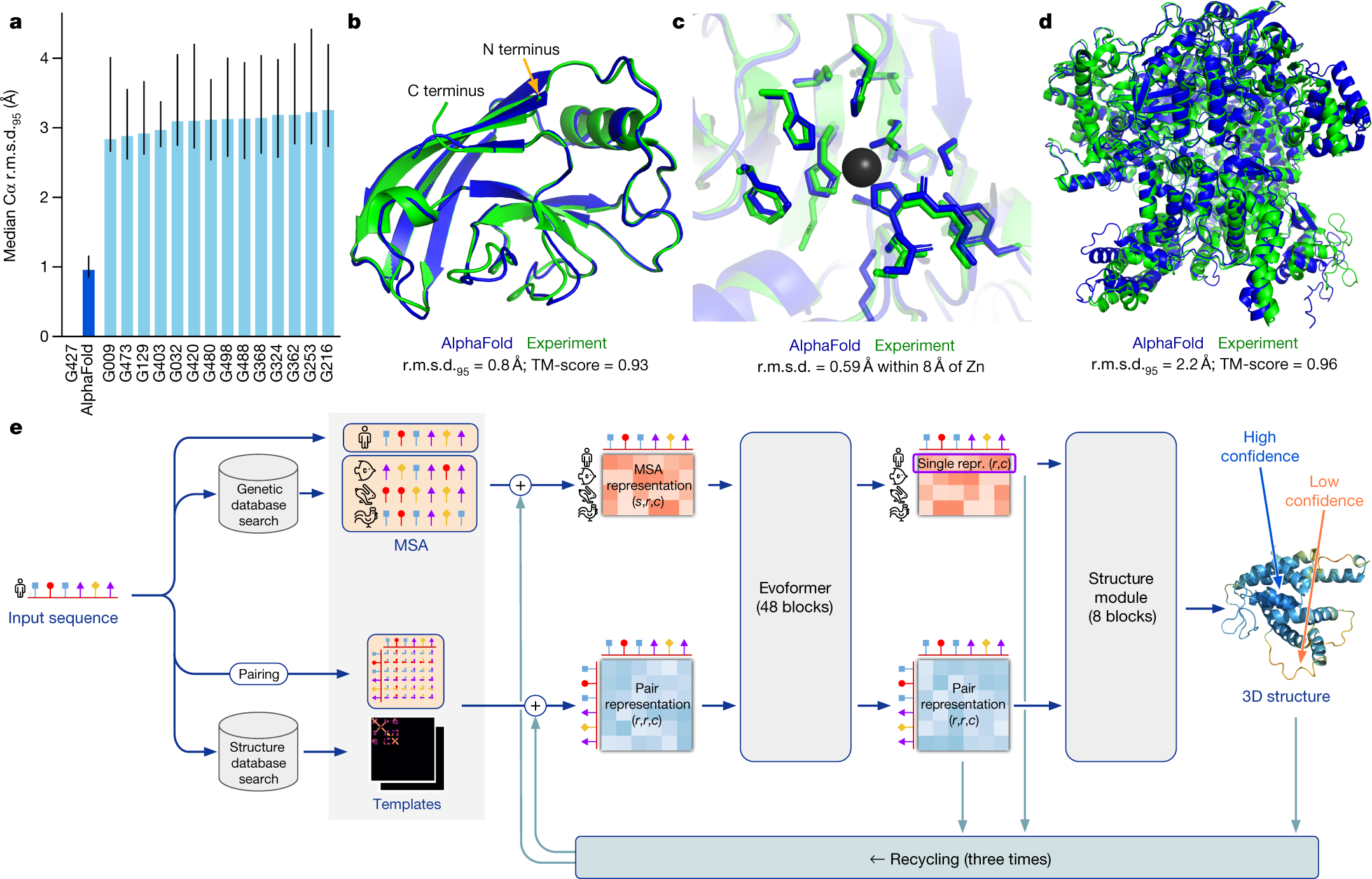 ML in Materials science
Fast Material screening

Direct property predictions:
formation energies 
electronic bandgaps
dielectric constants
elastic modulus 
…
Often obtained from ab-initio simulations

Force-field development

Challenges: 
input data needs to be fixed size
Graph neural networks are more difficult to work with
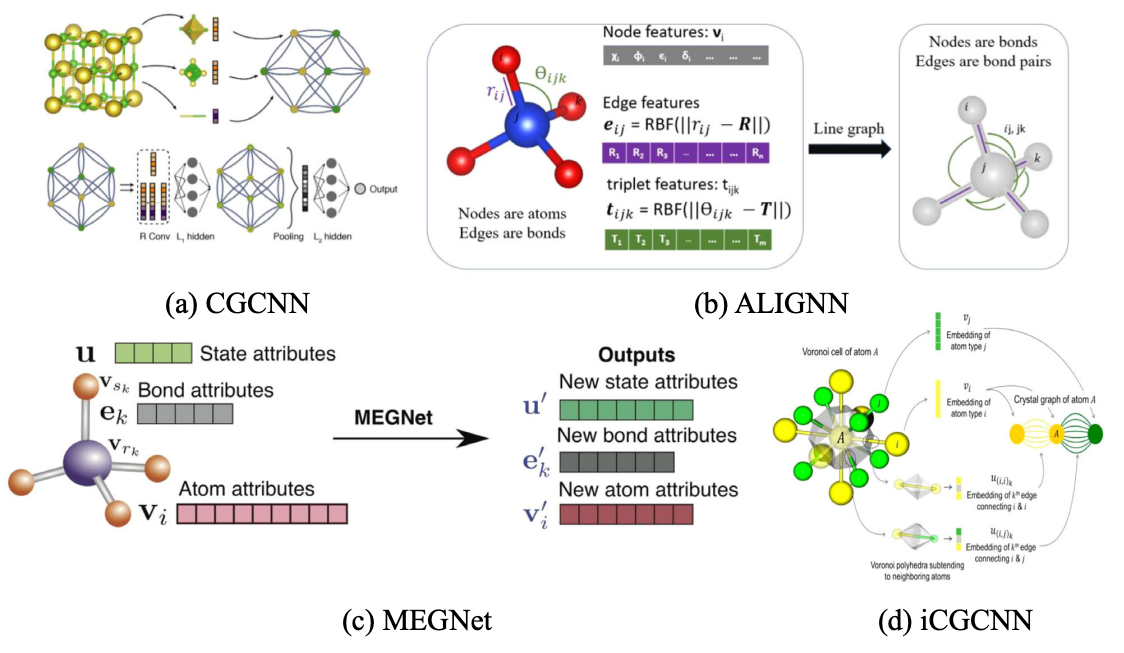 [Speaker Notes: Recent advances and applications of deep learning methods in materials science - https://www.nature.com/articles/s41524-022-00734-6.pdfFig. 2 Schematic representations of an atomic structure as a graph. a CGCNN model in which crystals are converted to graphs with nodes representing atoms in the unit cell and edges representing atom connections. Nodes and edges are characterized by vectors corresponding to the atoms and bonds in the crystal, respectively [Reprinted with permission from ref. 67 Copyright 2019 American Physical Society], b ALIGNN65 model in which the convolution layer alternates between message passing on the bond graph and its bond-angle line graph. c MEGNet in which the initial graph is represented by the set of atomic attributes, bond attributes and global state attributes [Reprinted with permission from ref. 33 Copyright 2019 American Chemical Society] model, d iCGCNN model in which multiple edges connect a node to neighboring nodes to show the number of Voronoi neighbors [Reprinted with permission from ref. 122 Copyright 2019 American Physical Society].]
Part 2 Solving Physics PDEs with neural networks
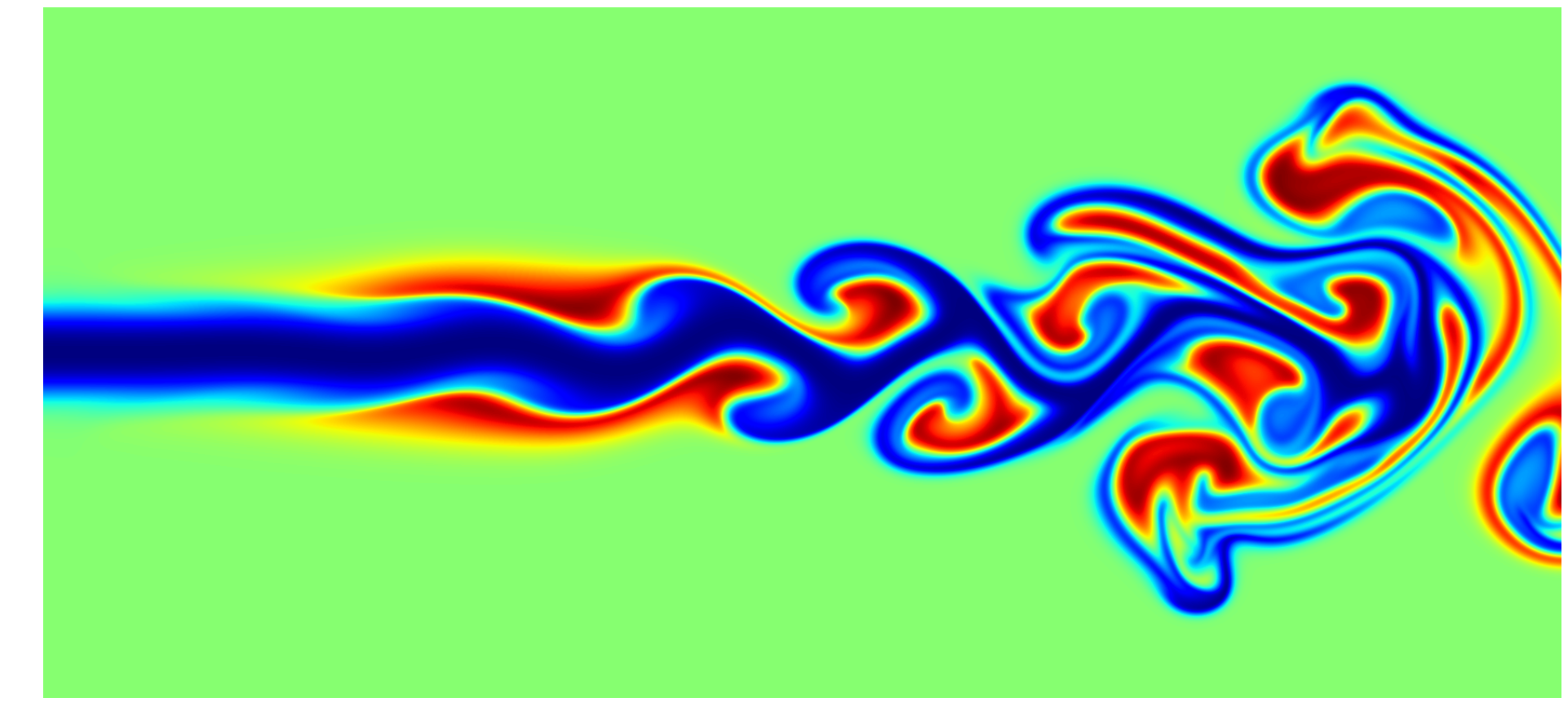 Raissi et al, 2019, Journal of Computational Physics
Physics-informed Neural Networks
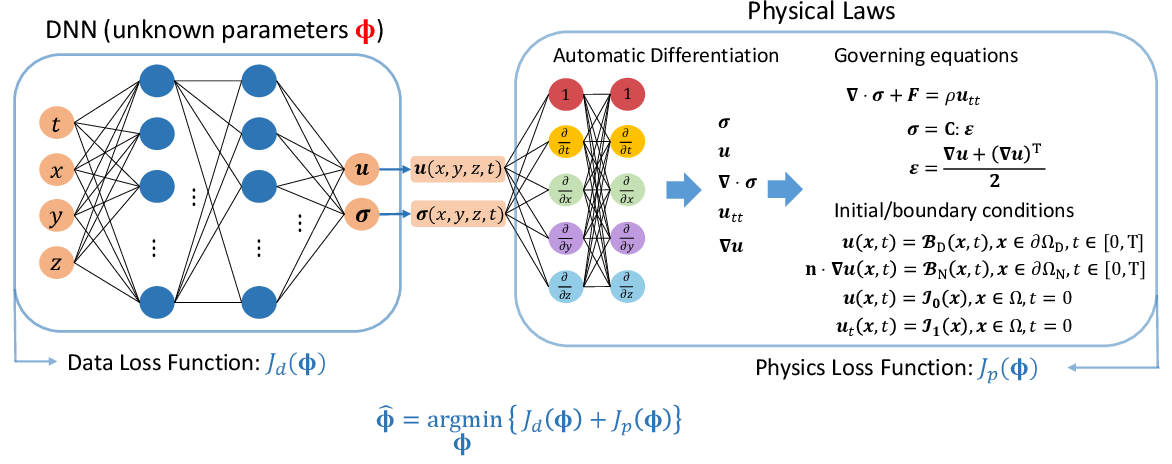 physics loss
data loss
[Speaker Notes: https://medium.com/@hridaym.211me129/hands-on-physics-informed-neural-networks-2e9bca75ab59]
Raissi et al, 2019, Journal of Computational Physics
Physics-informed Neural Networks
Korteweg–de Vries (KdV) equation (waves on shallow water surfaces)

Neural net can find numerical solution

Obeys both physics laws and observations u(xi,ti)
[Speaker Notes: Our final example aims to highlight the ability of the proposed framework to handle governing partial differential equations involving higher order derivatives. Here, we consider a mathematical model of waves on shallow water surfaces; the Korteweg–de Vries (KdV) equation. This equation can also be viewed as Burgers equation with an added dispersive term. The KdV equation has several connections to physical problems. It describes the evolution of long one-dimensional waves in many physical settings. Such physical settings include shallow-water waves with weakly non-linear restoring forces, long internal waves in a density-stratified ocean, ion acoustic waves in a plasma, and acoustic waves on a crystal lattice. Moreover, the KdV equation is the governing equation of the string in the Fermi–Pasta–Ulam problem [48] in the continuum limit. The KdV equation reads as 

ut + λ1uux + λ2uxxx = 0, (27) 

with (λ1, λ2) being the unknown parameters. For the KdV equation, the nonlinear operator in equations (22) is given by 

N [un+c j] = λ1un+c j u n+c j x − λ2u n+c j xxx 

and the shared parameters of the neural networks (23), (24), and (25) along with the parameters λ = (λ1, λ2) of the KdV equation can be learned by minimizing the sum of squared errors (26). To obtain a set of training and test data we simulated (27) using conventional spectral methods. Specifically, starting from an initial condition u(0, x) = cos(πx) and assuming periodic boundary conditions, we have integrated equation (27) up to a final time t = 1.0 using the Chebfun package [40] with a spectral Fourier discretization with 512 modes and a fourth-order explicit Runge–Kutta temporal integrator with time-step t = 10−6. Using this data-set, we then extract two solution snapshots at time t n = 0.2 and t n+1 = 0.8, and randomly sub-sample them using Nn = 199 and Nn+1 = 201 to generate a training data-set. We then use these data to train a discrete time physics-informed neural network by minimizing the sum of squared error loss of equation (26) using L-BFGS [35]. The network architecture used here comprises of 4 hidden layers, 50 neurons per layer, and an output layer predicting the solution at the q Runge–Kutta stages, i.e., un+c j(x), j = 1,..., q, where q is empirically chosen to yield a temporal error accumulation of the order of machine precision  by setting4 q = 0.5 log / log(t),]
Part 3 Physics-inspired AI models
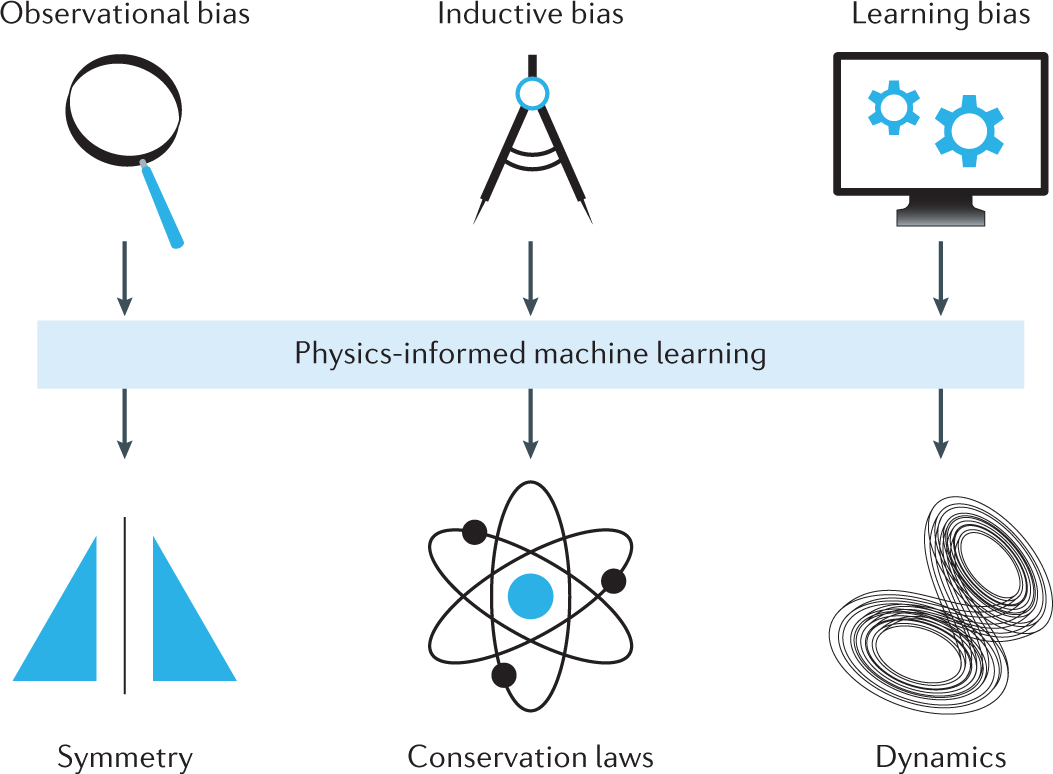 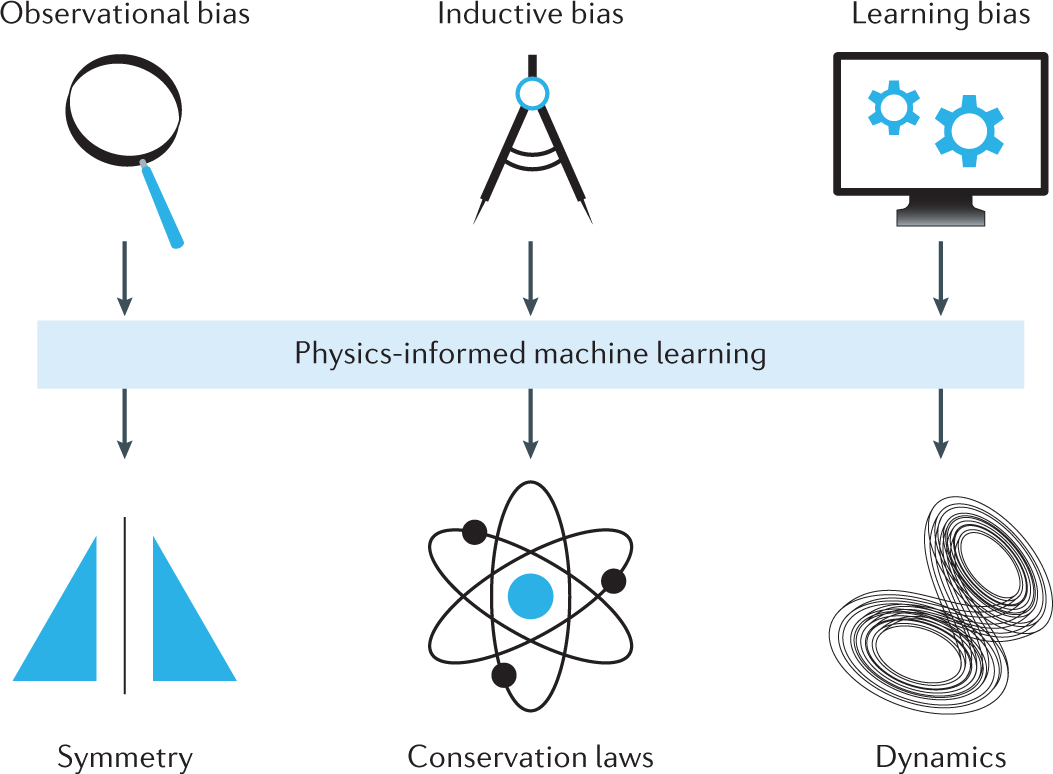 Xu, 2022, NeurIPS 2022
Poisson Flow Generative Models
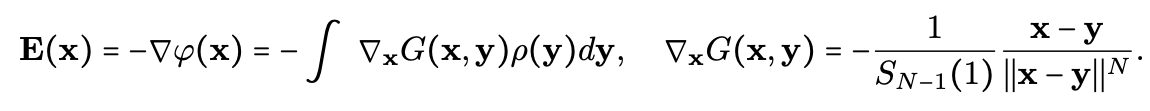 Xu et al, NeurIPS 2022
Poisson Flow Generative Models
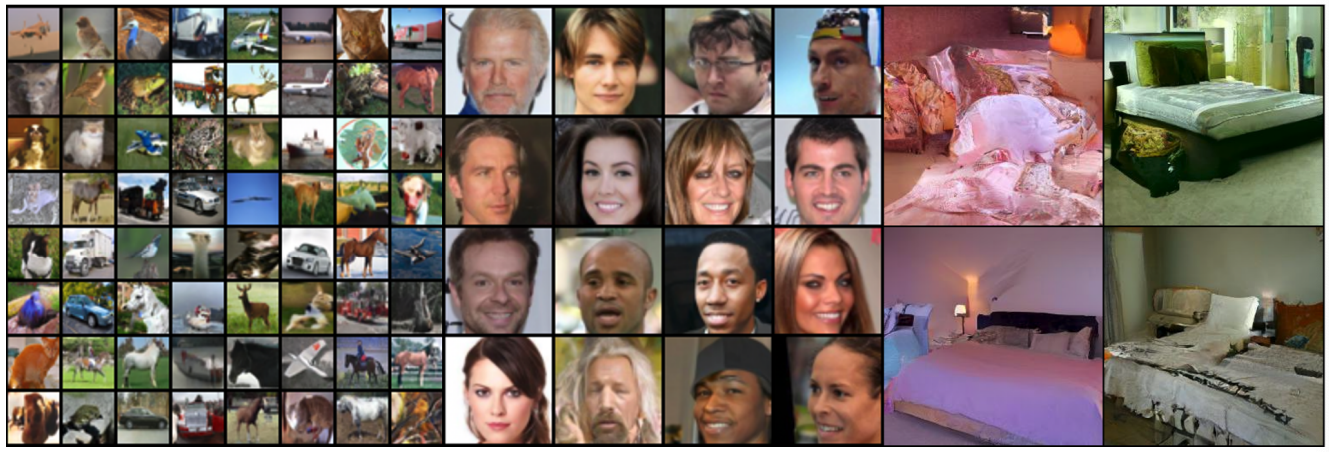 Liu et al, CoRR 2023
GenPhys: Generative Models from Physical Processes
Conditions:
PDE is equivalent to a density flow:


Density flow is smooth and has a steady state
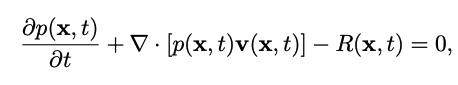 [Speaker Notes: https://arxiv.org/pdf/2304.02637]
Part 4 NN potentials=Using neural networks to learn energy functions
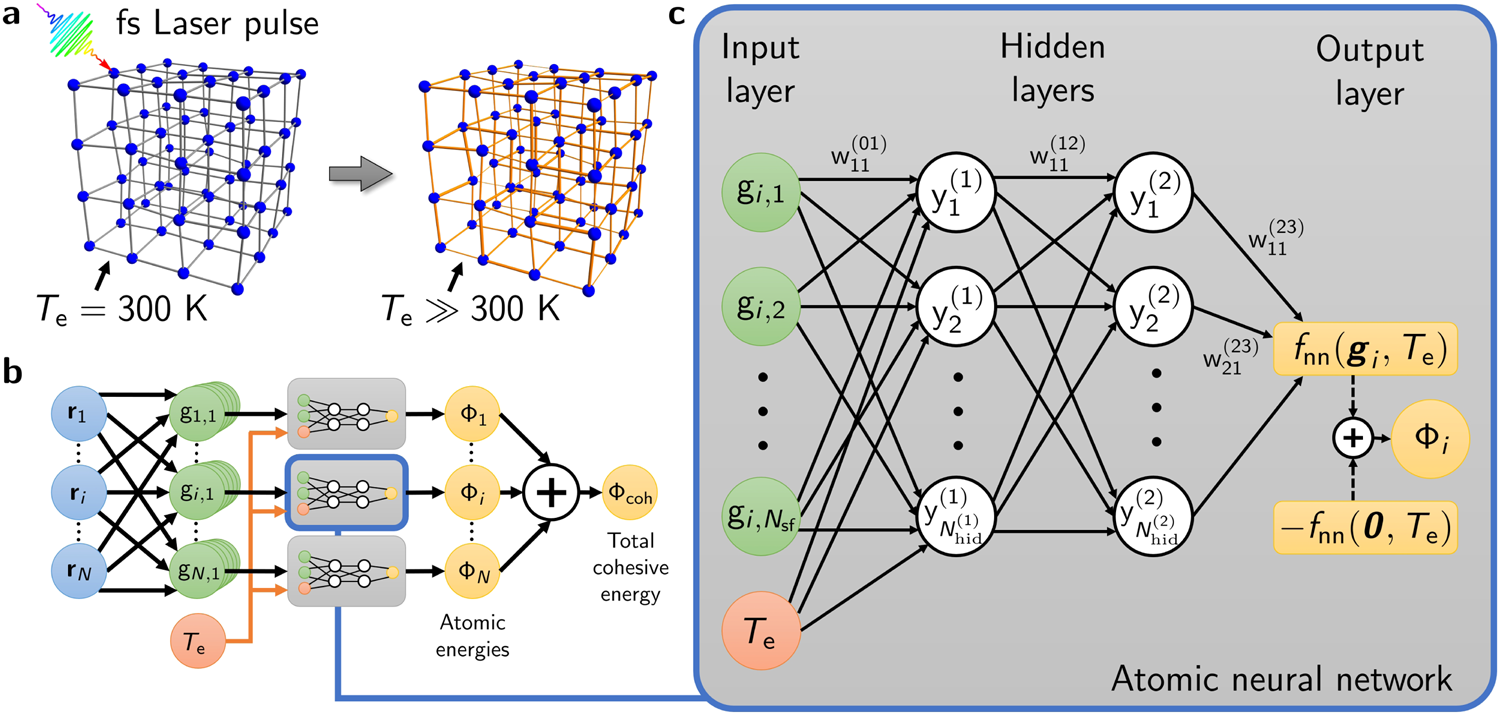 Neural Net potentials
Behler, Chem Rev 2021
First-generation
Used as force fields in Molecular Dynamics

Significantly faster than classical force fields

First gen: simple feed-forward MLPs on small atomic systems

Second gen: 
atom-wise energy contributions are summed up
Atom environment described by atom-centered symmetric functions
Rotational, translational and permutation invariance
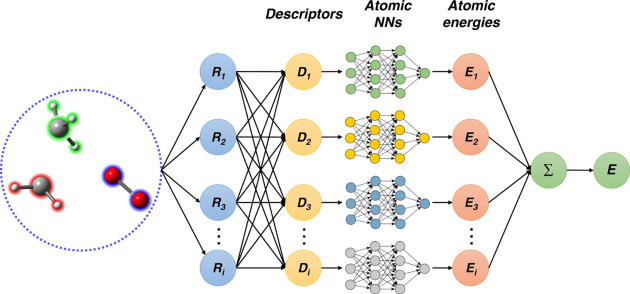 Second generation
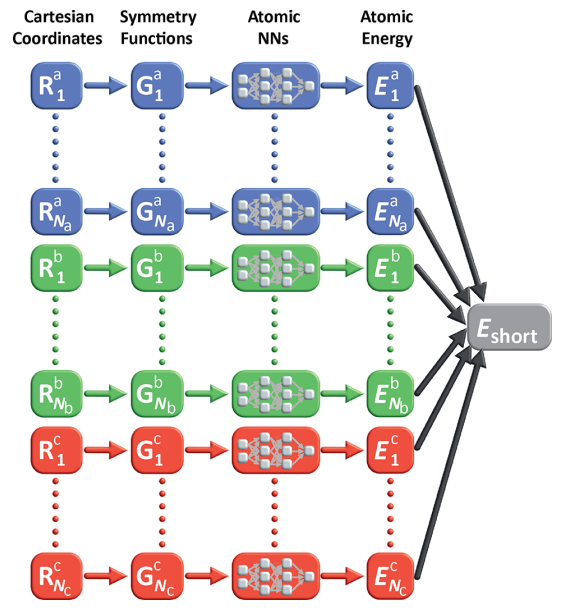 [Speaker Notes: https://pubs.acs.org/doi/pdf/10.1021/acs.chemrev.0c00868 - Four Generations of High-Dimensional Neural Network Potentials]
Neural Net potentials
Behler, Chem Rev 2021
Third gen: long-range interactions also modelled employing partial changes

Fourth gen: + non-local phenomena, i.e. long-range charge transfer modelled
Third generation
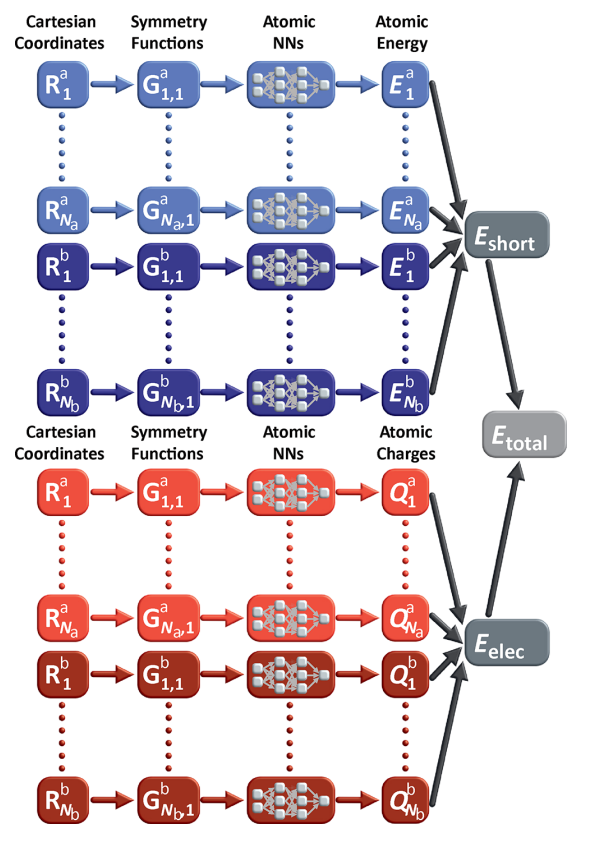 Fourth generation
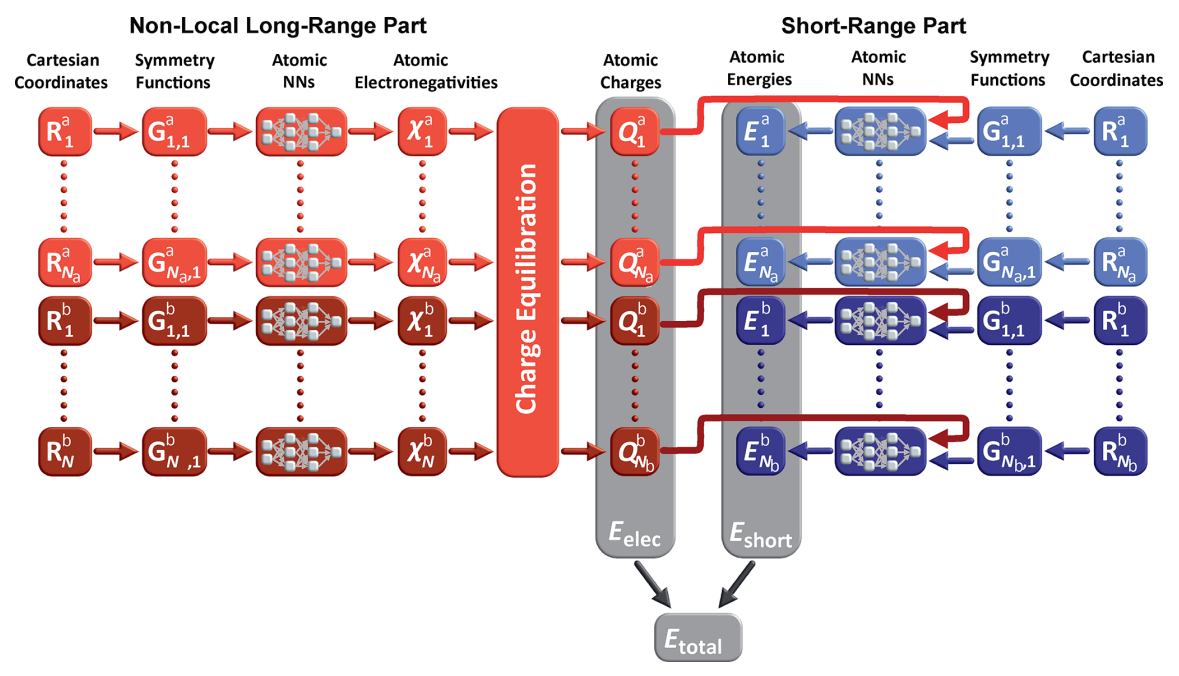 [Speaker Notes: https://pubs.acs.org/doi/pdf/10.1021/acs.chemrev.0c00868 - Four Generations of High-Dimensional Neural Network Potentials]
Our research: using NN potentials to speed-up Molecular Dynamics
We coarse-grained proteins to Cα beads
We learn a NN potential in the CG space
We train the model with force matching:




MD simulations 30X-600X faster using the NN potential
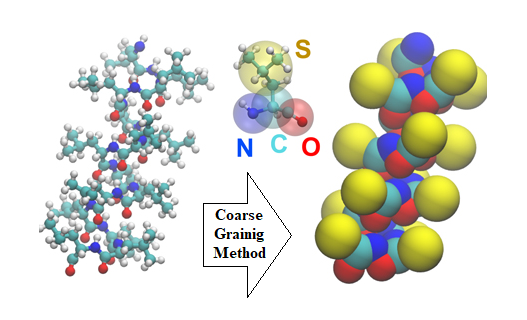 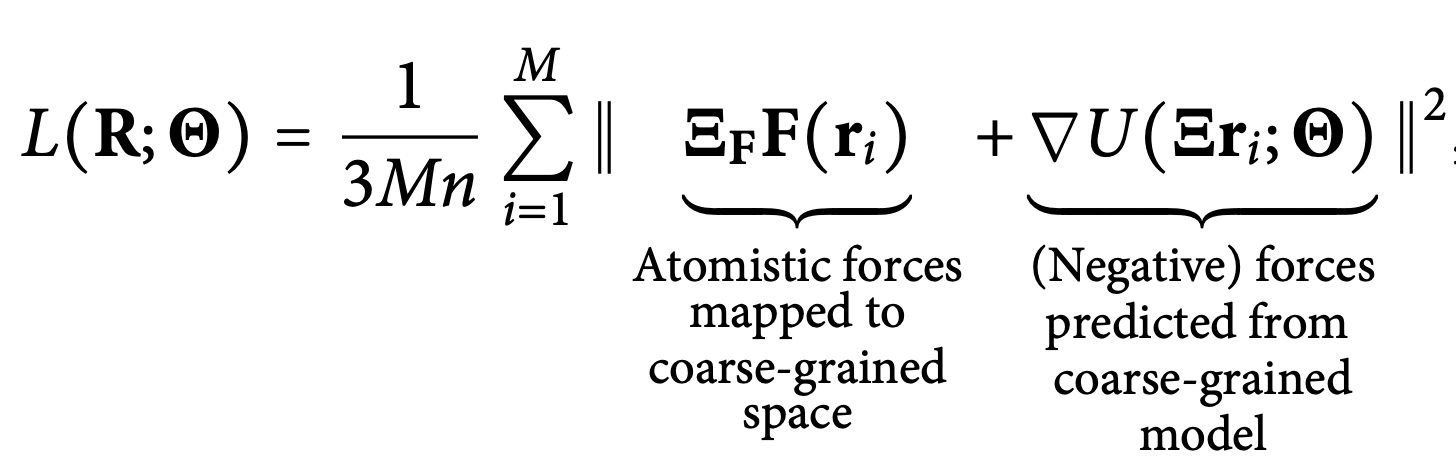 Next: use NN potentials to simulate long biological processes
Protein-protein and protein-ligand attachment can take ~ 10-6 to 10-3 s

Simulating the attachment of 3 dimers (12k atoms) took 3 days on 200 GPUs

With NN potentials, this can take less than 45min
Simulation of the self-assembly of the Hepatitis B virus
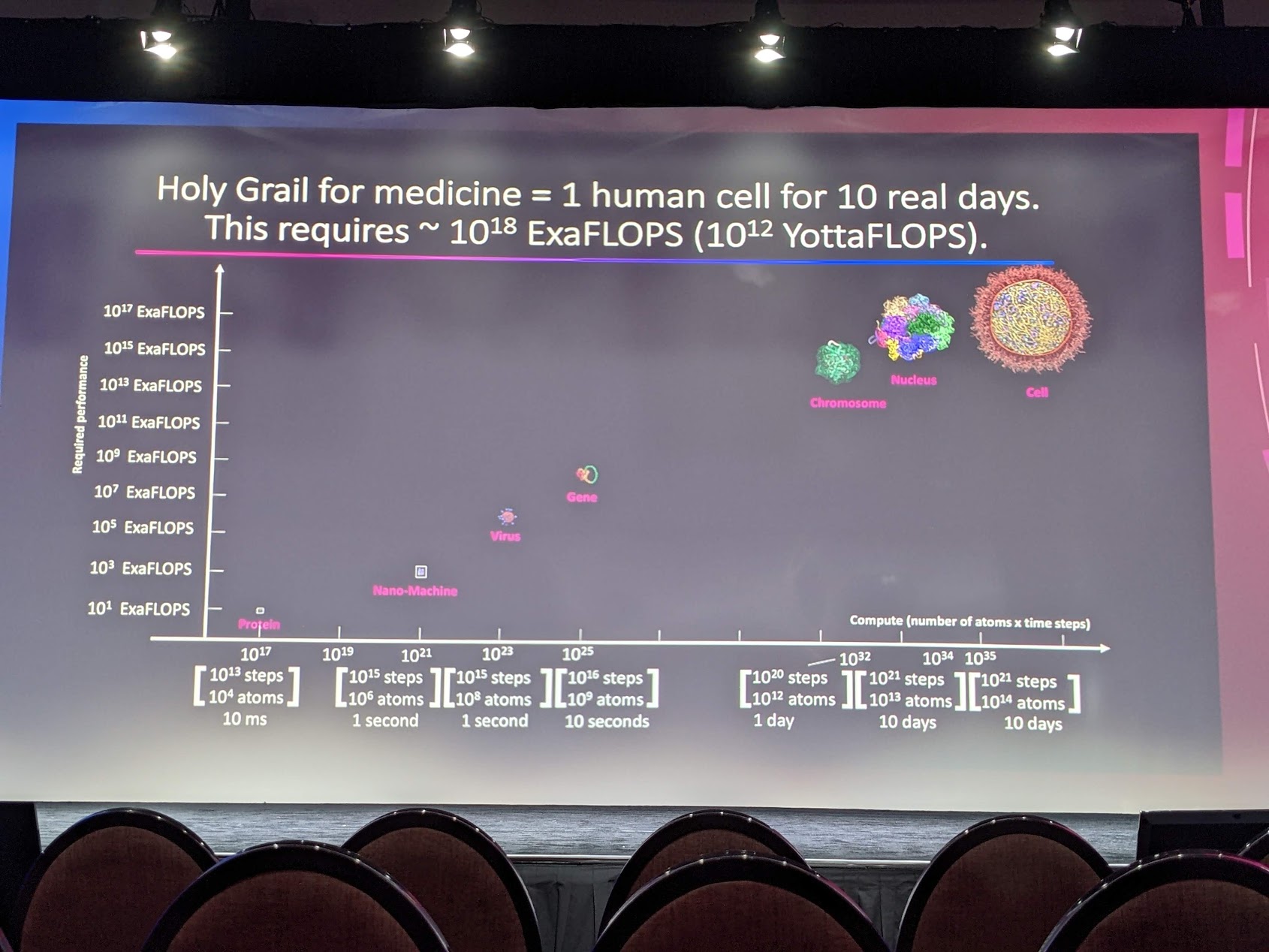 Part 5 AI models for learning new physics theories
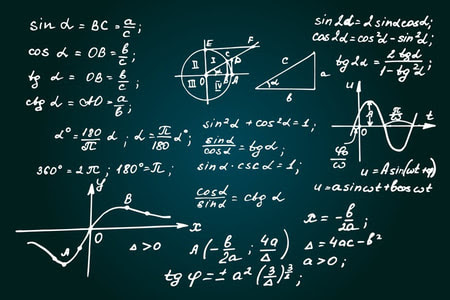 AI Feynman
Urdescu and Tegmark, Sci. Adv 2020
Used symbolic regression to match data from unknown functions

Discovered all 100 equations from the Feynman Lectures on Physics
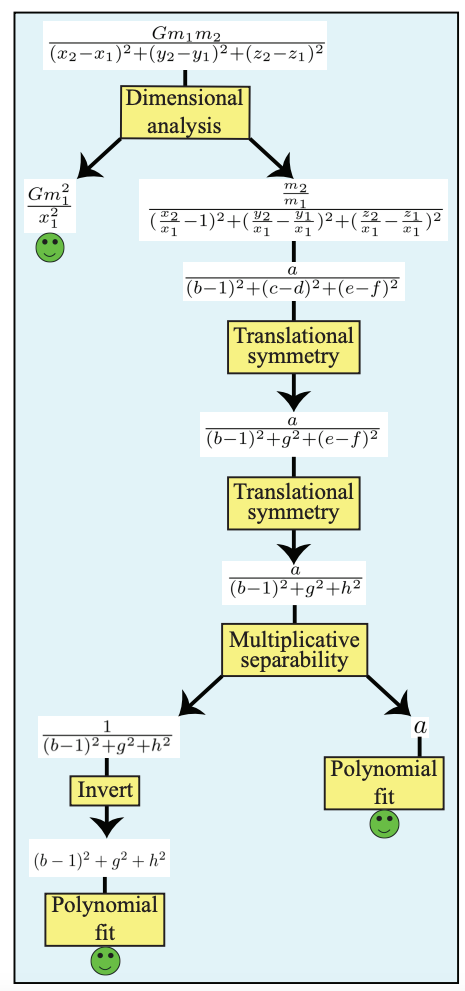 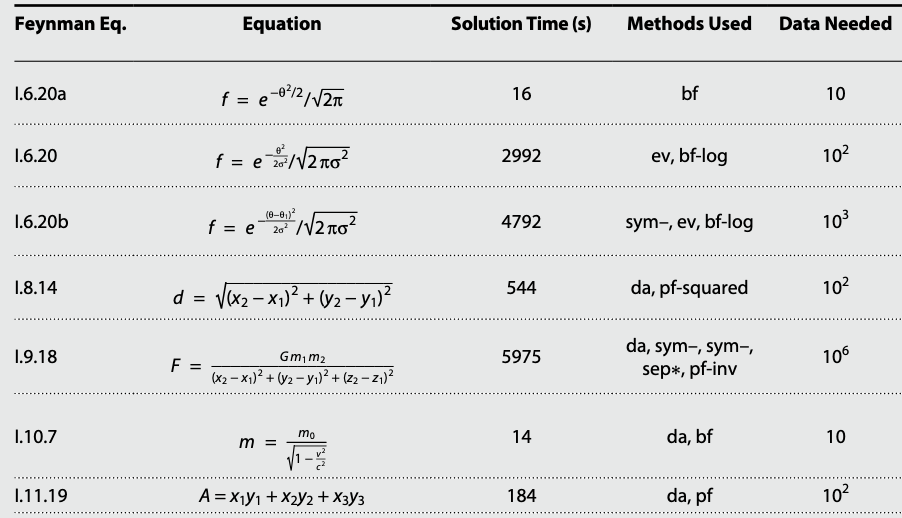 Machine Learning Hidden Symmetries
Liu and Tegmark, Phys. Rev. Lett., 2022
Philip Anderson: “It is only slightly overstating the case to say that physics is the study of symmetry” 

Some symmetries become manifest only after appropriate coordinate transformations

Idea: quantify asymmetry as violation of certain PDEs

Numerically search for transformations that minimize such violations
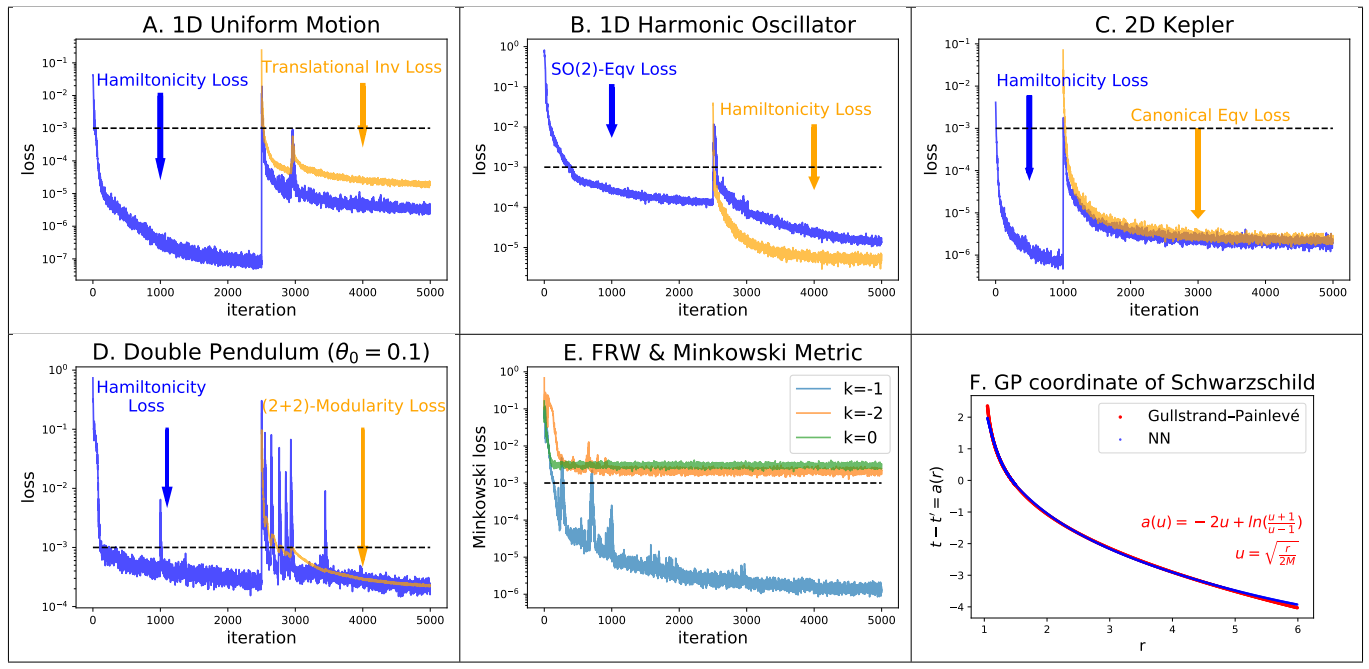 [Speaker Notes: https://link.aps.org/accepted/10.1103/PhysRevLett.128.180201]
Liu and Tegmark, Phys. Rev. Lett., 2021
Machine Learning Conservation Laws from Trajectories
Input: trajectory data from different dynamical systems

Output: Conserved quantities

Tested on five Hamiltonian systems

ML model discovered not only exactly conserved quantities, but also periodic orbits and phase transitions
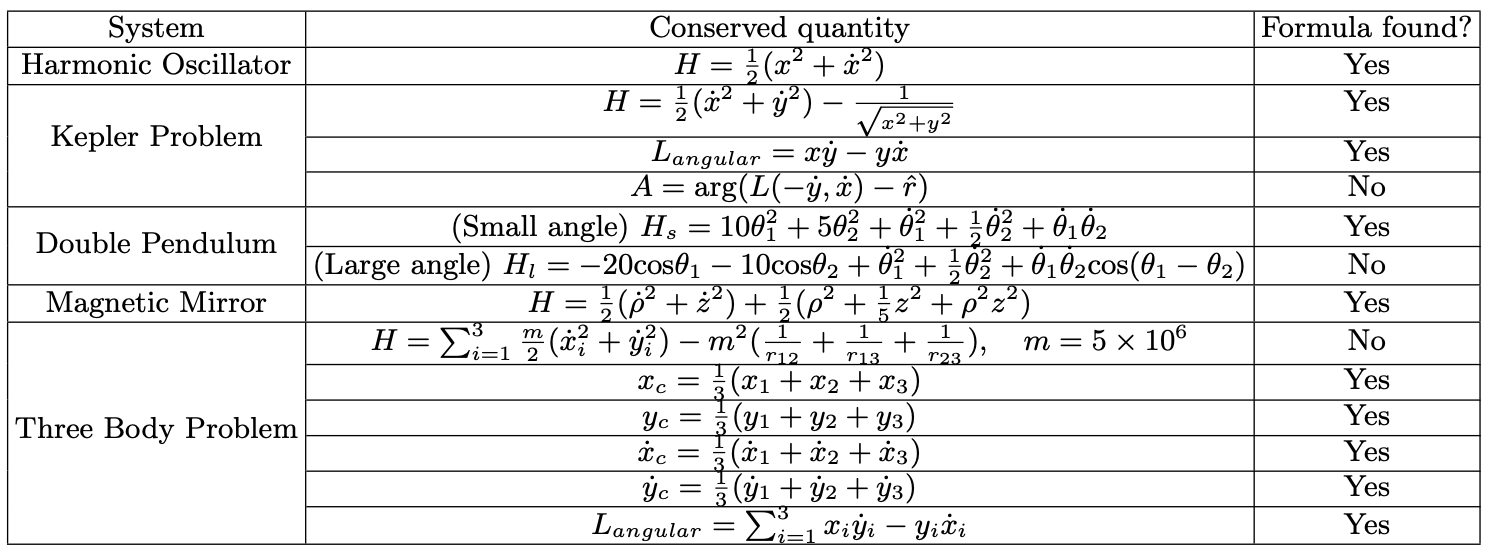 [Speaker Notes: https://link.aps.org/accepted/10.1103/PhysRevLett.126.180604]
Part 6 How can ML help your research field? Use cases in Superconductivity
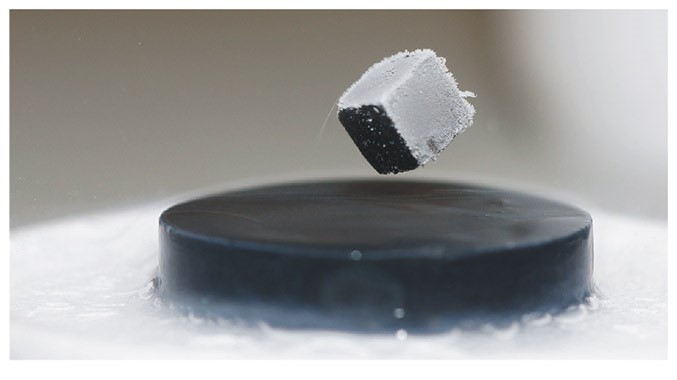 ML can help predict Tc at different levels
Advantages: 
More flexible functions than classical models
Speed

Disadvantages: 
Need data
Hard to generalize to new material phases

Can combine ML + classical physics
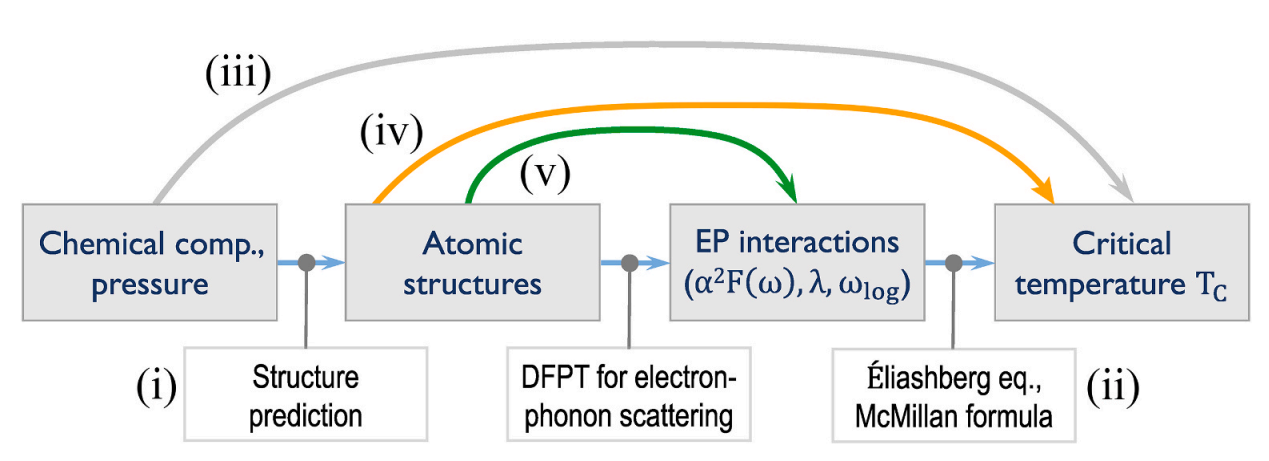 Bai et al, 2024, Materials Today Physics
[Speaker Notes: Unveiling future superconductors through machine learning - https://www.sciencedirect.com/science/article/pii/S2542529324000609]
Stanev et al, NPJ Comp Materials, 2018
Supervised ML prediction of Superconducting critical temperature
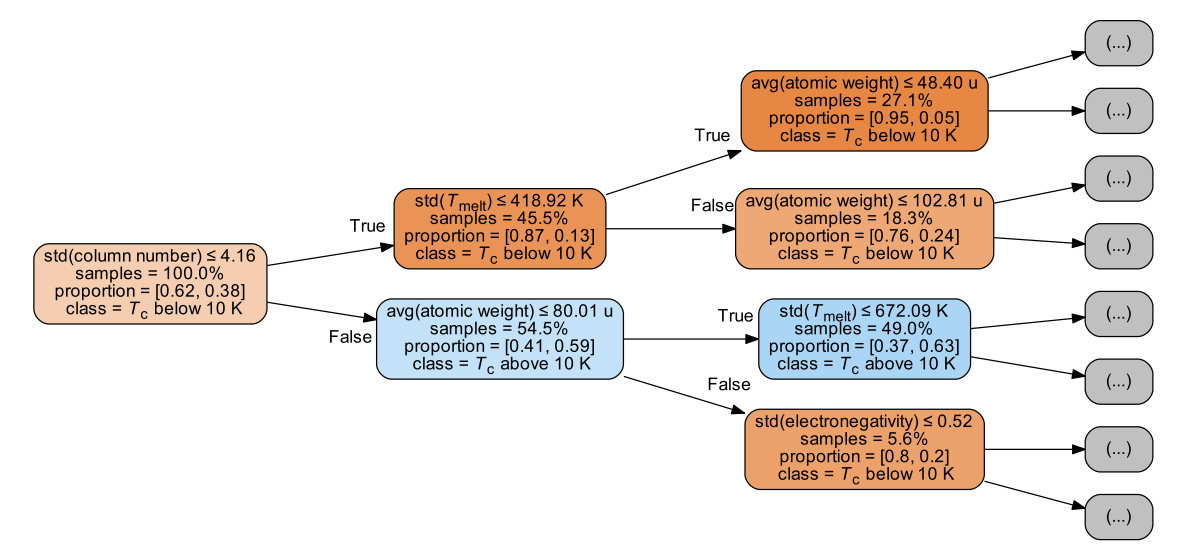 Uses 145 extracted features: stoichiometric features, stats of elemental properties (=atomic number, radii, melting temp), electronic structure (s,p,d,f, shells)
Model can predict accurately but only if training data contained superconductors of that class
Used Random Forests as the ML predictor
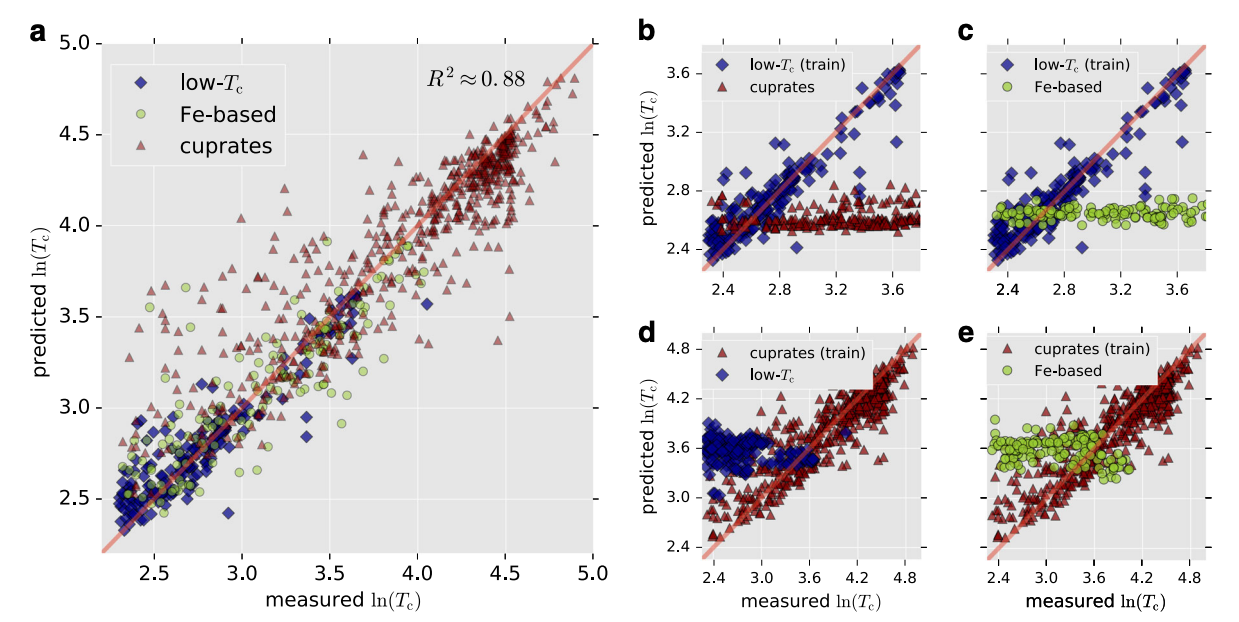 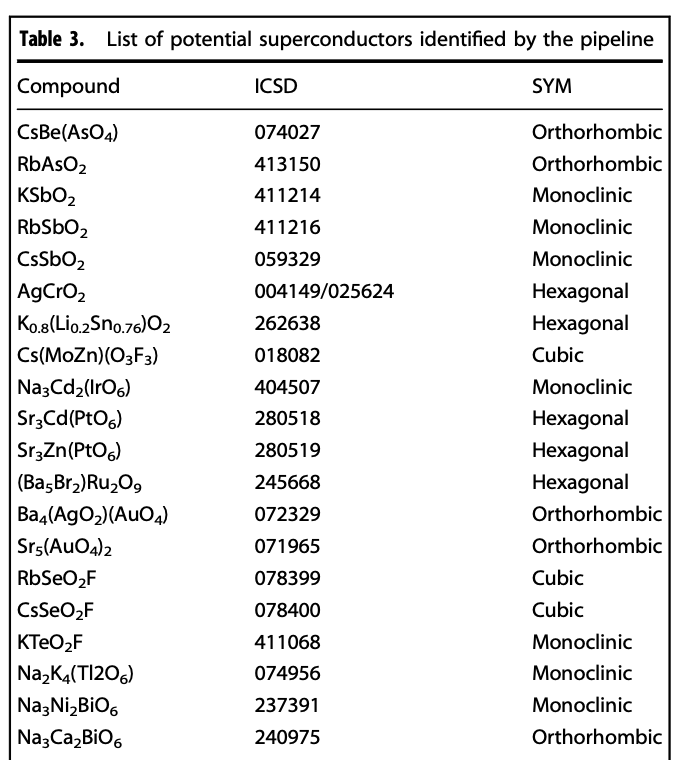 [Speaker Notes: https://www.nature.com/articles/s41524-018-0085-8]
Konno et al, Phys Rev 2021
Deep Learning prediction of Tc from atomic structure
Uses Deep Learning which can be a better function approximator when given large datasets
Atomic structure -> Tc
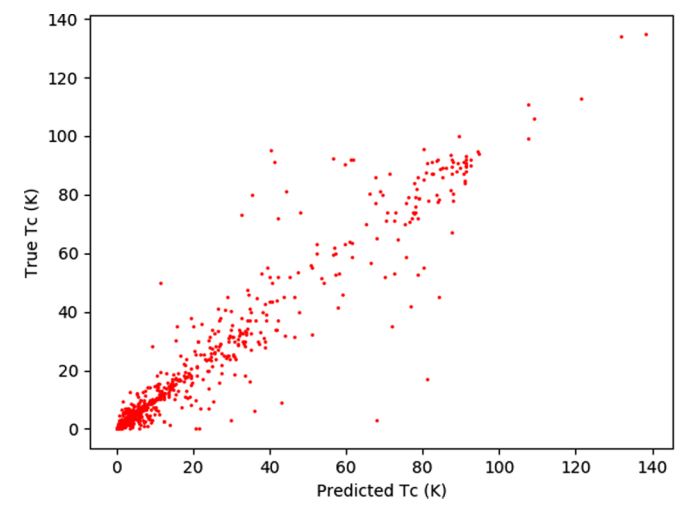 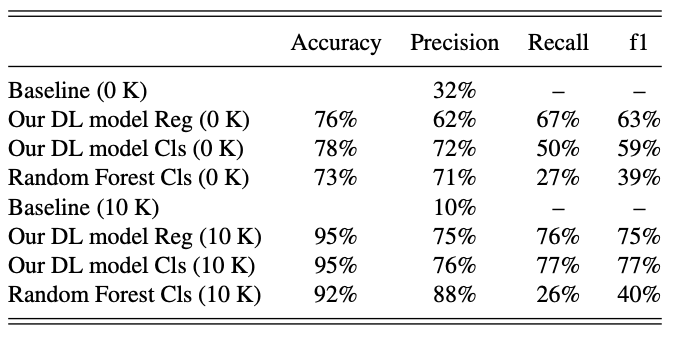 [Speaker Notes: https://journals.aps.org/prb/pdf/10.1103/PhysRevB.103.014509]
Zhong et al, ACS Applied Mat. 2023
Inverse Design of High-Tc Superconductors using Deep Learning
Learned a latent space of materials

Can interpolate/extrapolate  in latent space to get a new latent

New latent can be decoded into a new material

Used a Generative Adversarial Network + additional encoder
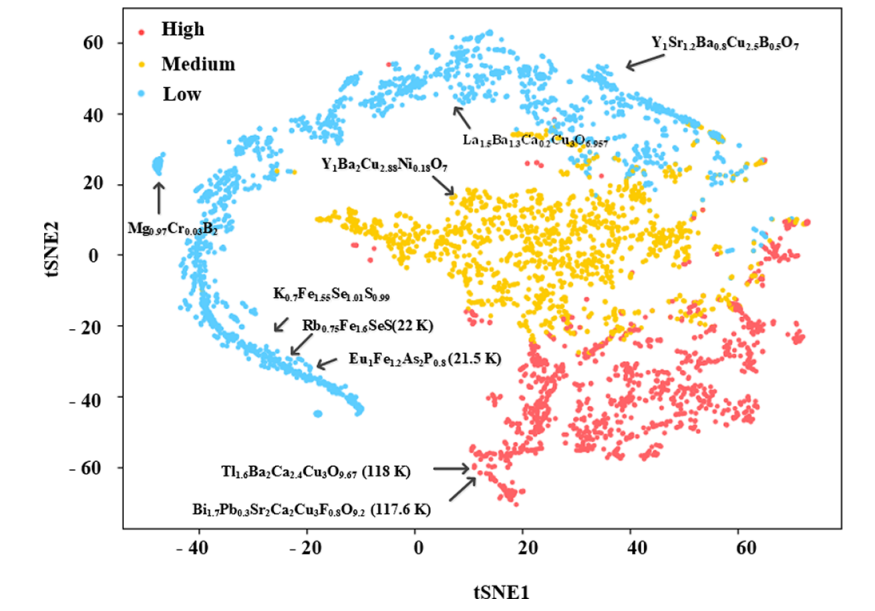 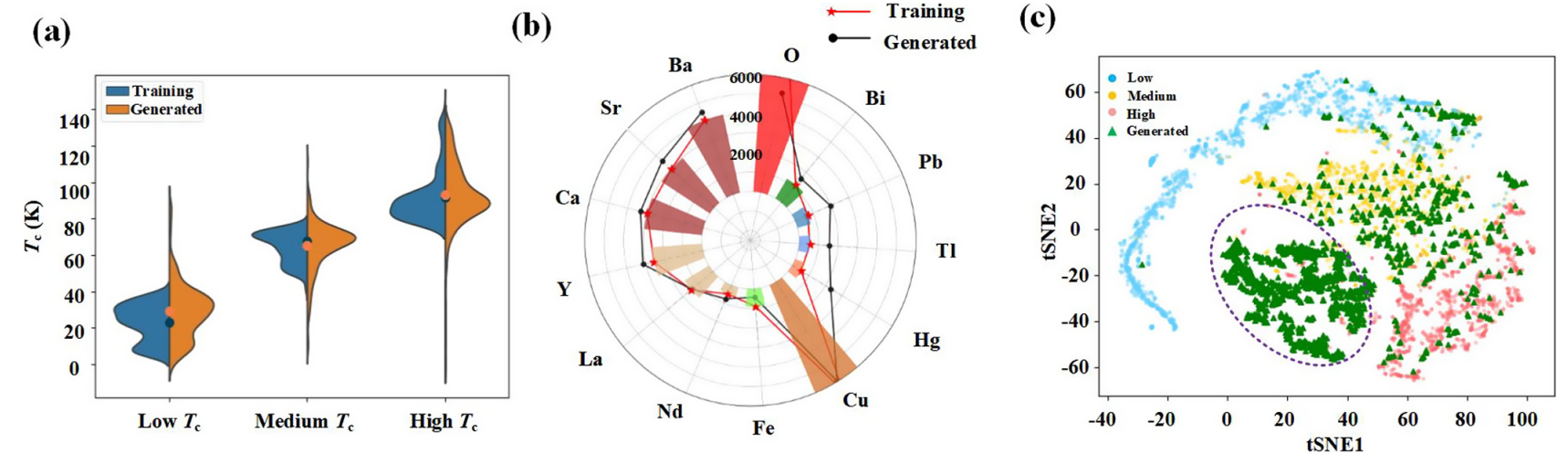 [Speaker Notes: https://pubs.acs.org/doi/pdf/10.1021/acsami.3c00593]
Choudhary et al, NPJ Comp Mat 2022
No need to predict Tc directly. Can combine ML + classical models
24% improvement by predicting the Eliashberg functions instead of Tc directly

The ML-predicted Eliashberg functions are then used to compute the EPC parameters λ



λ is used to predict Tc using the McMillan–Allen–Dynes formula
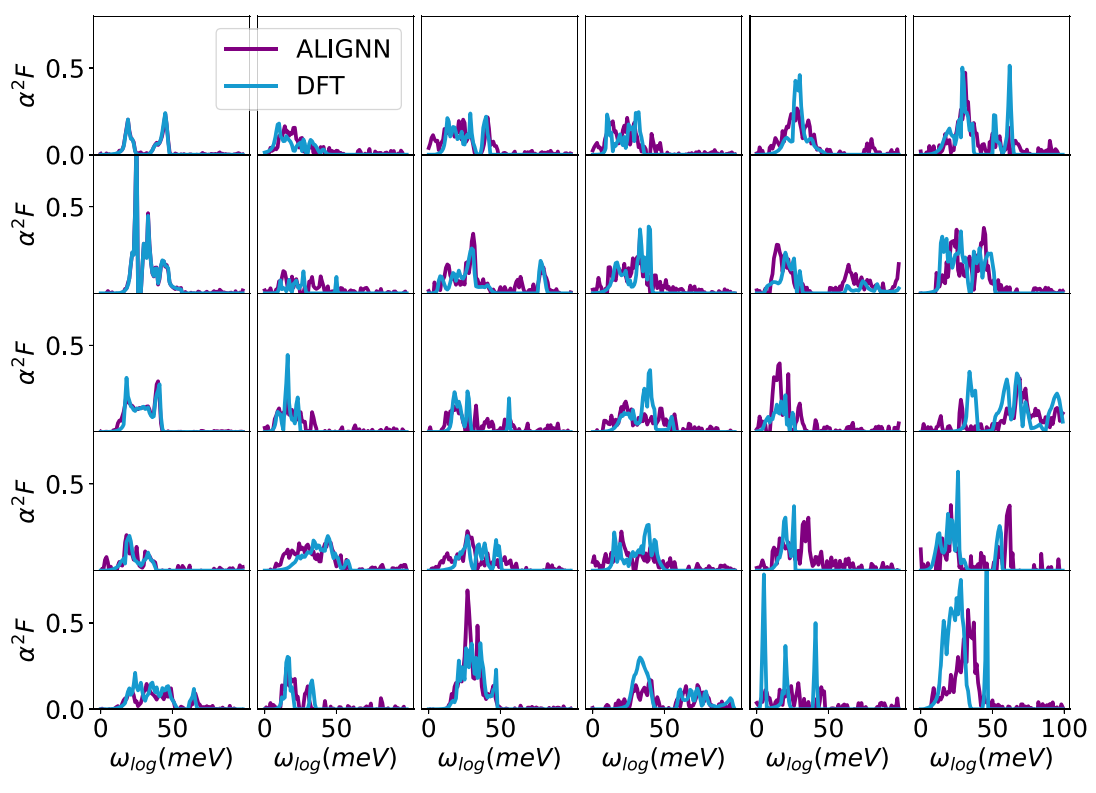 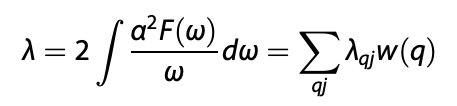 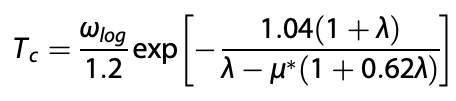 [Speaker Notes: https://www.nature.com/articles/s41524-022-00933-1.pdf]
Xie et al, NPJ Comp Mat 2022
Correcting existing theoretical models with ML
Corrected the McMillan-Allen-Dynes formula using symbolic regression 
The correction also works in the strong-coupling limit λ → ∞
Classical McMillan-Allen-Dynes formula
ML-derived correction
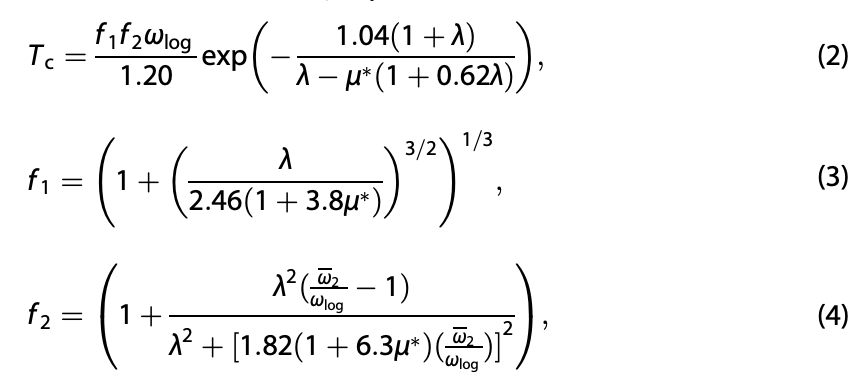 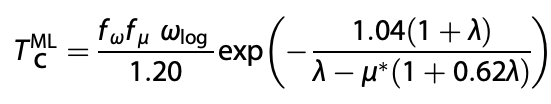 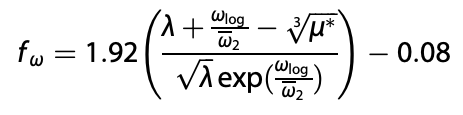 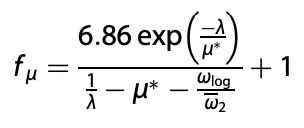 [Speaker Notes: https://www.nature.com/articles/s41524-021-00666-7]
Ishikawa et al, Phys Rev 2019
Superconductivity of ternary compounds with genetic algorithms
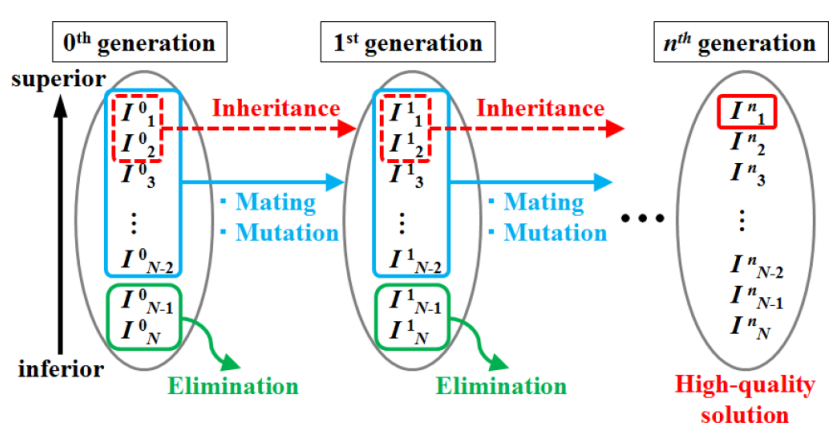 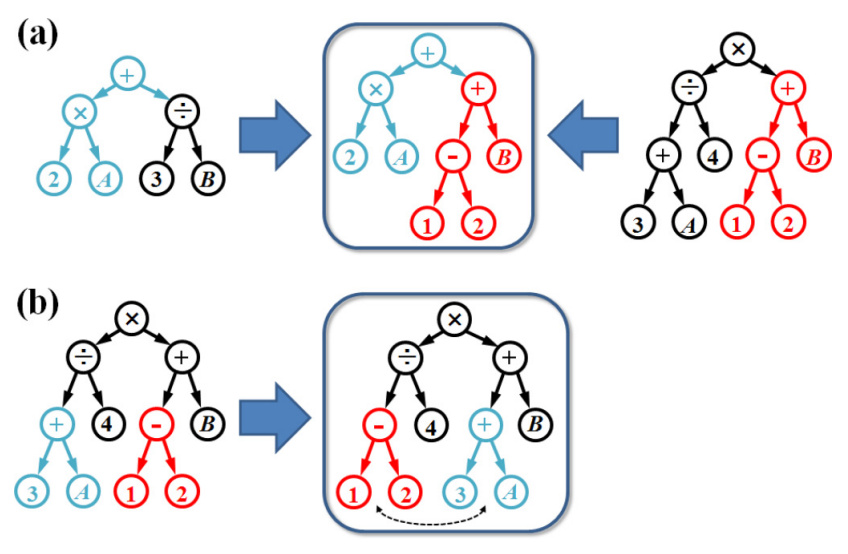 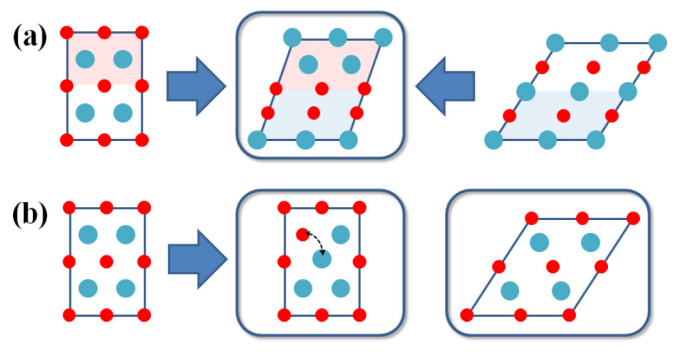 Mating
Mutation
[Speaker Notes: https://journals.aps.org/prb/pdf/10.1103/PhysRevB.100.174506]
ML-based Superconductivity of hydrides
Hydrides of heavy alkali and alkaline earth metals are most promising for attaining superconductivity
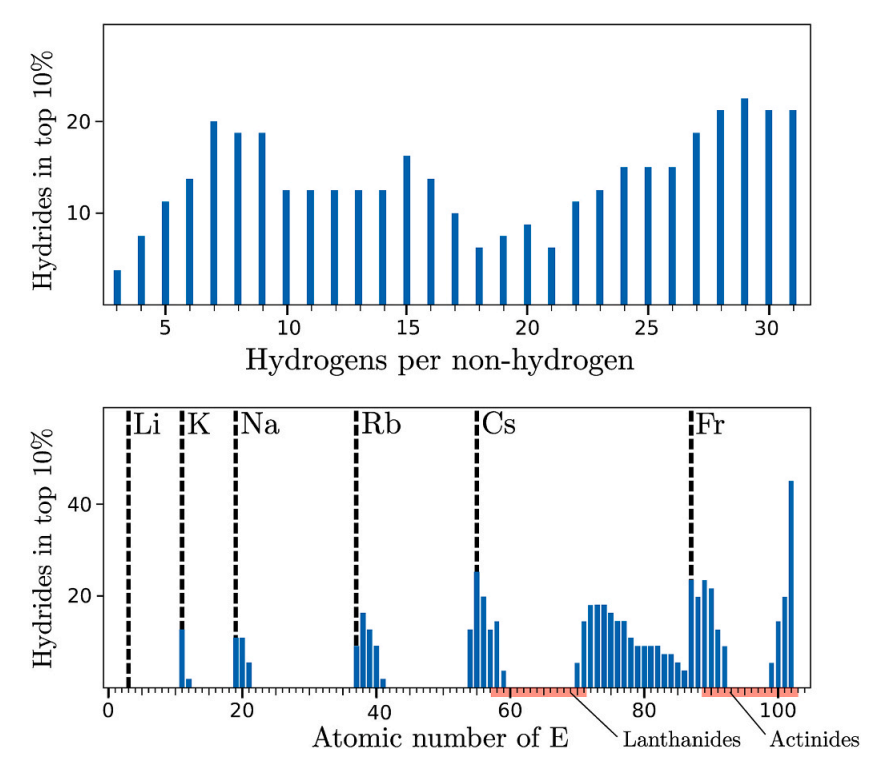 [Speaker Notes: https://journals.aps.org/prb/pdf/10.1103/PhysRevB.101.144505]
Conclusion
ML can help fit more flexible functions
NN potentials can help speed-up classical simulations
ML can be used when:
we don’t have classical functional forms
we want to reduce degrees of freedom

Use neural nets if you need derivatives and smoothness

Should my ML model use the crystal structure? Yes, see Zhang 2022, +20% performance boost
Material screening workflow
Theory
ML
Cost
Classical models
Empirical testing